স্বাগতম
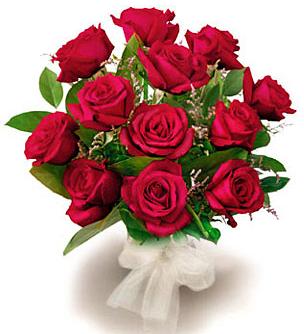 শিক্ষক পরিচিতি
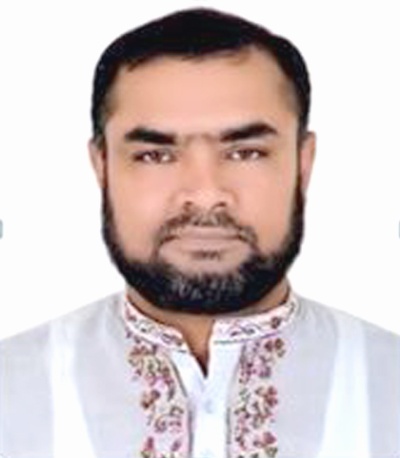 মোহাম্মদ মাজহারুল ইসলাম খান 
       চীফ ইনস্ট্রাক্টর(ওয়েল্ডিং)
বাঞ্ছারামপুর টেকনিকেল স্কুল ও কলেজ
শ্রেনীঃ- দশম      
বিষয়ঃ-ওয়েল্ডিং অ্যান্ড ফেব্রিকেশন-২(দ্বিতীয় পত্র) 
অধ্যায়ঃ-সপ্তম  (টিগ ওয়েল্ডিং মেশিন)
সময়ঃ৪০ মিনিট
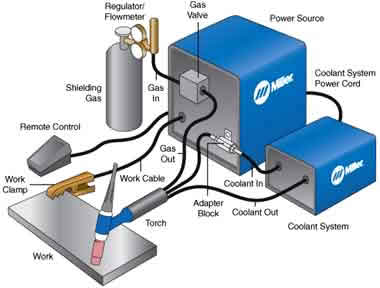 টিগ ওয়েল্ডিং মেশিন
শিখনফল
এই পাঠ শেষে শিক্ষার্থীরা...

 ১।টিগ ওয়েল্ডিং মেশিন চিনতে পারবে ।
২।টিগ ওয়েল্ডিং এর সরঞ্জামাদি সনাক্ত  করতে পারবে।
২।টিগ ওয়েল্ডিং এর ব্যবহার করতে পারবে।
৩।ফ্লাক্সের পরিবর্তে নিস্ক্রিয় গ্যাসের ব্যাবহার শিখতে পারবে।
৪।অক্ষয়িষ্ণু ইলেকট্রড এর ব্যবহার  শিখতে পারবে।
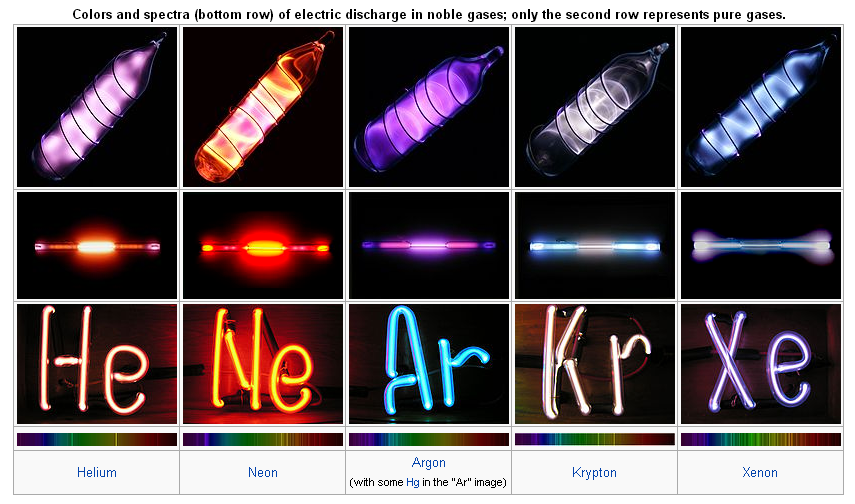 নিষ্ক্রিয় গ্যাস
টিগ ওয়েল্ডিং পদ্ধতি
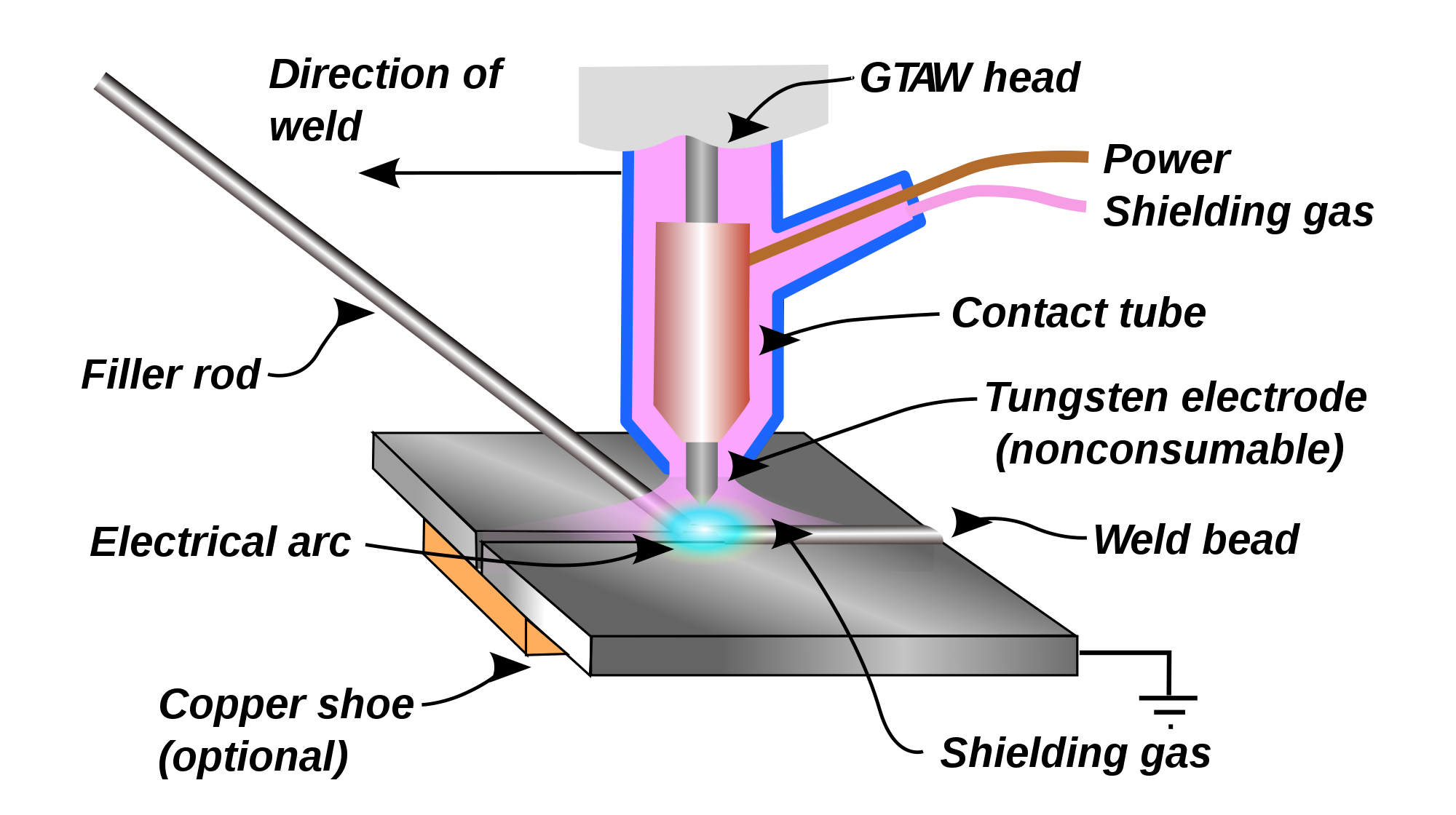 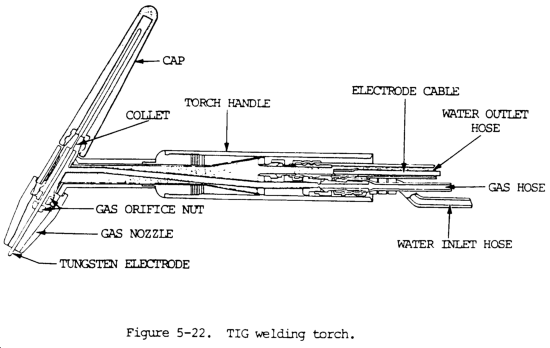 টিগ ওয়েল্ডিং টর্চ
তট
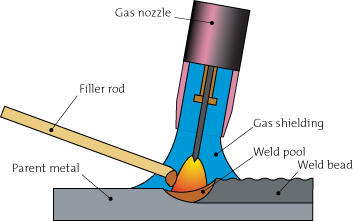 টিগ ওয়েল্ডিং পদ্ধতি
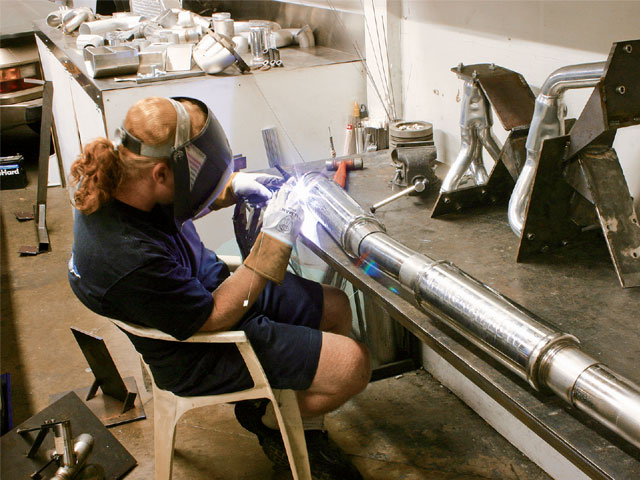 টিগ ওয়েল্ডার
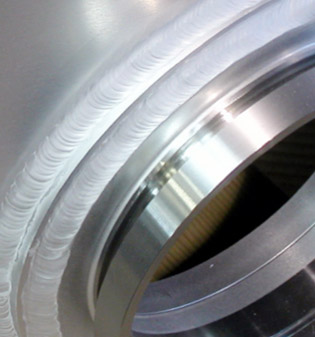 টিগ ওয়েল্ডিং করা জব
দলগত কাজ
।১।টিগ ওয়েল্ডিং এর পাঁচটি সরঞ্জামের নাম লিখ।
২।ফ্লাক্সের পরিবর্তে কি কি গ্যাস ব্যবহার  করা হয় ?
৩।টিগ ওয়েল্ডিং এবং স্টিক/মিগ ওয়েল্ডিং এর মূল পার্থক্য কী ?
৪।টিগ ওয়েল্ডিং এর চারটি সুবিধা লিখ |
মূল্যায়ন
১।টিগ(TIG) এর পূর্নার্থ কী ?
২।টিগ ওয়েল্ডিং এ কী ধরনের ইলেকট্রড ব্যবহার করা হয় ?
৩।এ্যালুমিনিয়াম ওয়েল্ডিং এর জন্য কোন ওয়েল্ডিং পদ্ধতি উপযোগী?
৪।পাঁচটি নিরাপত্তা সরঞ্জামাদির নাম বল ।
বাড়ির কাজ
টিগ ওয়েল্ডিং চিহ্নিত কসেটের ডায়াগ্রাম অংকন করে বিভিন্ন অংশর ।
ধন্যবাদ
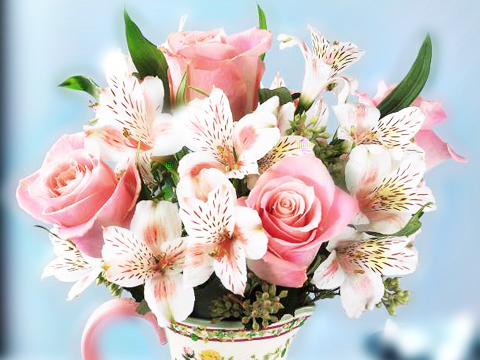